PRESENTACIONES DE POWER POINT
Yariela y. Tejeira g.
Antwan w. Acosta 
Edny Sánchez
Álbum de fotos
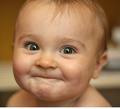 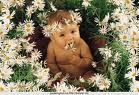 Álbum de fotos
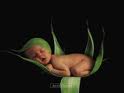 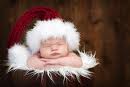 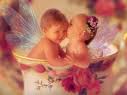 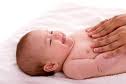 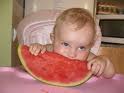 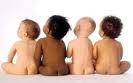 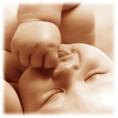 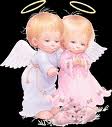 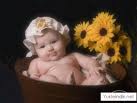 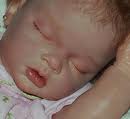 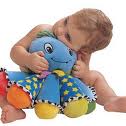 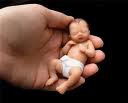 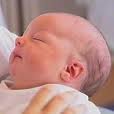 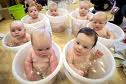 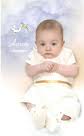 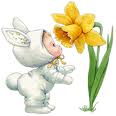 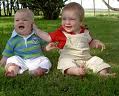 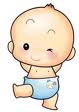 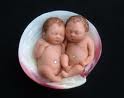 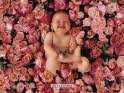 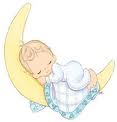 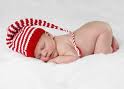 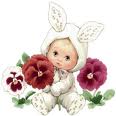 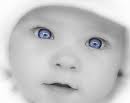 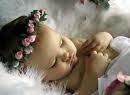 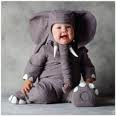 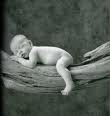 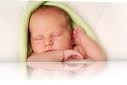 Álbum de fotos
Hermosos bebés
Bebés angelicales
Caras  de felicidad
Cumpleaños de los niños
Tiernos e inocentes niños
Palabras con las cuáles describo a estos hermosos angelitos creados por   DIOS.
Todos ellos merecen nuestro cariño, amor, cuidados y respeto.
YouTube - Tercer Cielo - Yo Te Extrañare
GRACIAS